По страницам Красной книги Костромской области
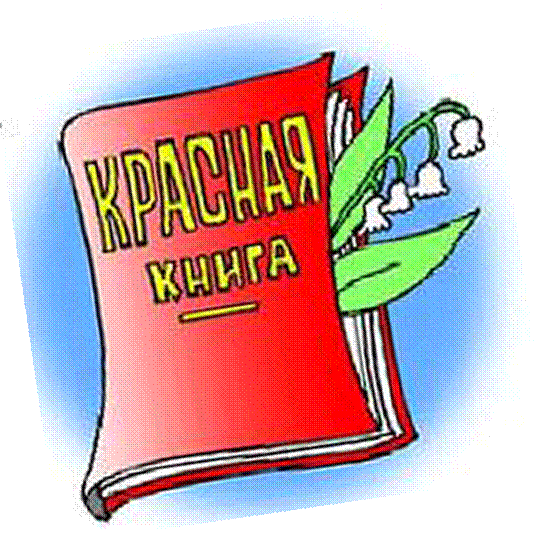 КРАСНАЯ КНИГА - название списков редких и находящихся под угрозой исчезновения видов растений и животных. 					       Сбор информации для Красной книги был начат Международным союзом охраны природы и природных ресурсов  в 1949 (выпускается поныне). В 1966 вышли первые тома «Красной книги фактов» («Red Data Book»). 
В ряде стран (Австралия, США, Швеция, Германия, Япония) созданы национальные Красные книги. В СССР Красная книга учреждена в 1974 (к 1983г. в ней было: млекопитающих -  94 вида и подвида, птиц - 80, земноводных - 9, пресмыкающихся - 37, рыб - 9, насекомых - 219, ракообразных - 2, моллюсков - 19, червей - 11).     Красная книга Российской Федерации вышла в свет в 2001 году. Она представляет собой 860 страниц текста, иллюстрирована цветными изображениями всех занесенных в неё животных и картами их ареалов. Всего в Красную книгу Российской Федерации занесено 8 таксонов земноводных, 21 таксон пресмыкающихся, 128 таксонов             птиц и 74 таксона млекопитающих, всего 231 таксон. Перечень видов, подлежащих занесению в Красную книгу Костромской области,  утвержден постановлением администрации Костромской области в октябре 2008 года.
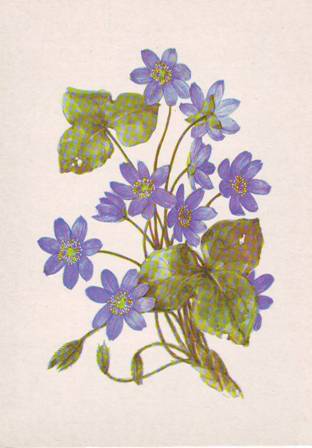 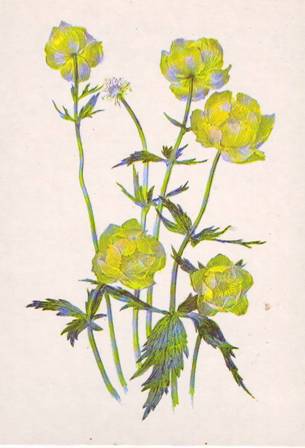 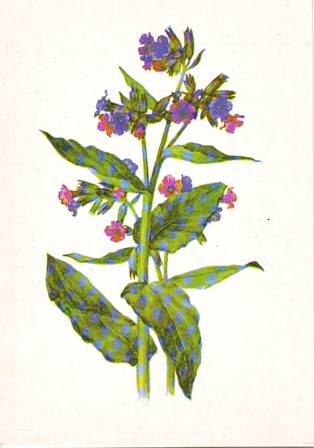 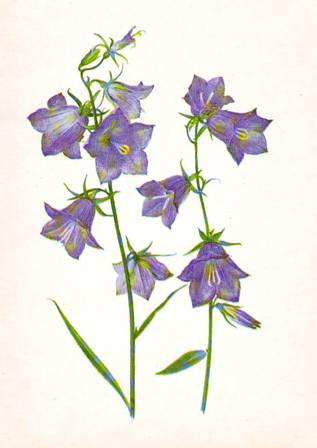 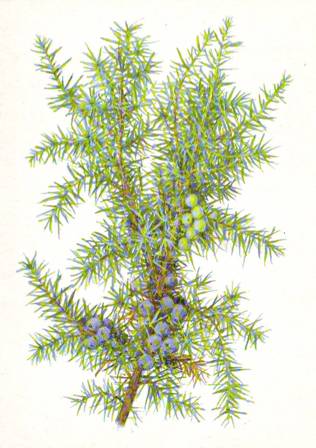 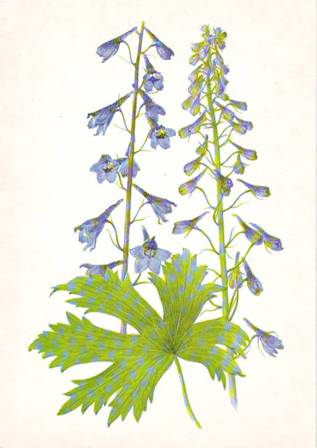 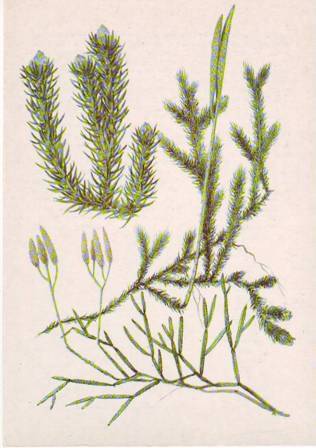 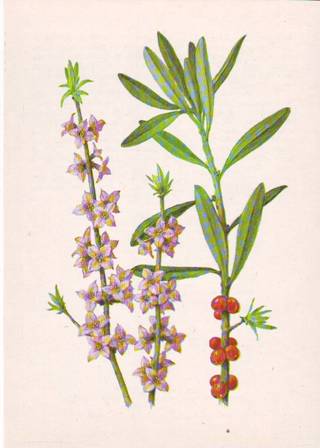 В Царстве растений
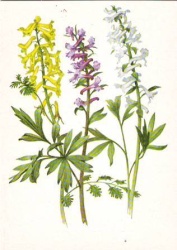 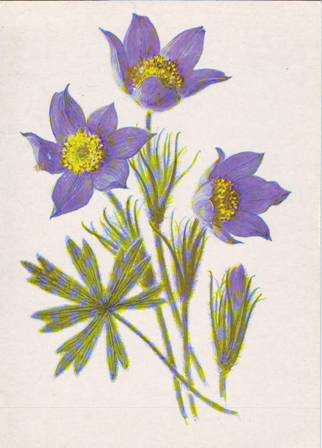 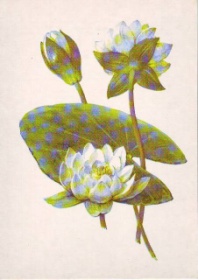 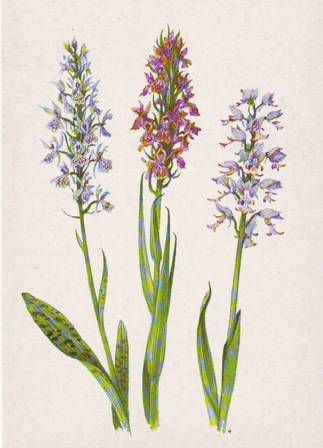 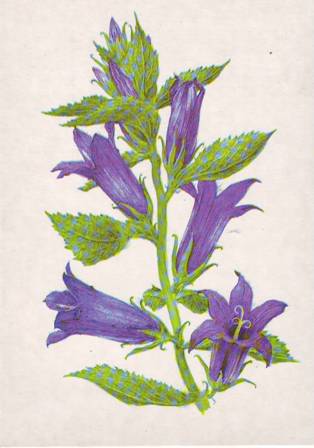 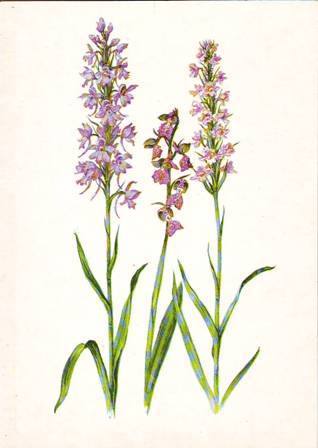 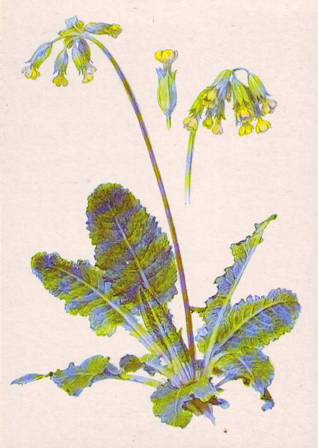 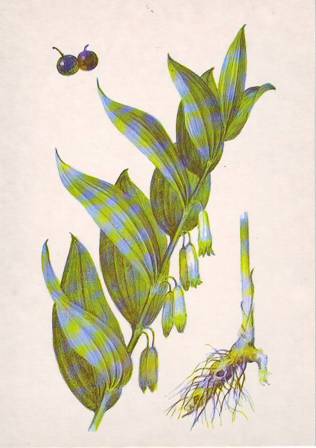 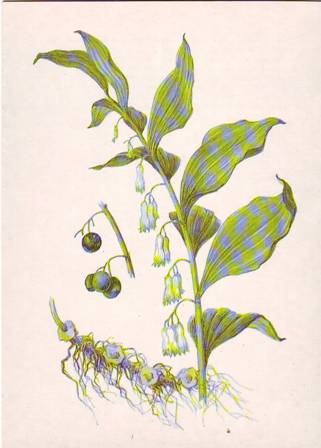 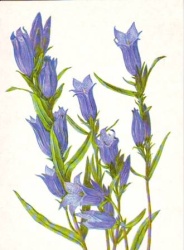 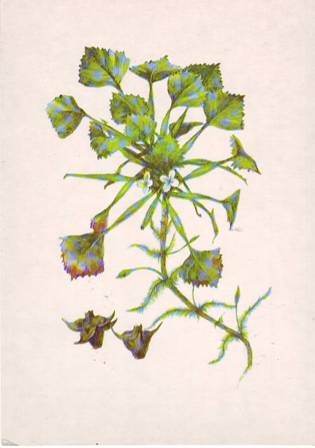 Многолетнее травянистое растение высотой 10—25 см. Относится к  роду насекомоядных растений. Произрастает на торфяных болотах. Корневая система слабая и служит в основном для удержания растения на месте и впитывания воды. Листья собраны в прикорневую розетку, косо направлены вверх. Поверхность листьев покрыта многочисленными крупными красными железистыми волосками, на концах которых выступают капельки блестящей на солнце вязкой жидкости, служащие для ловли насекомых.
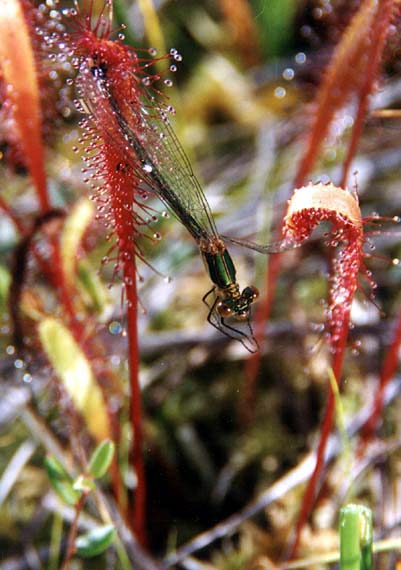 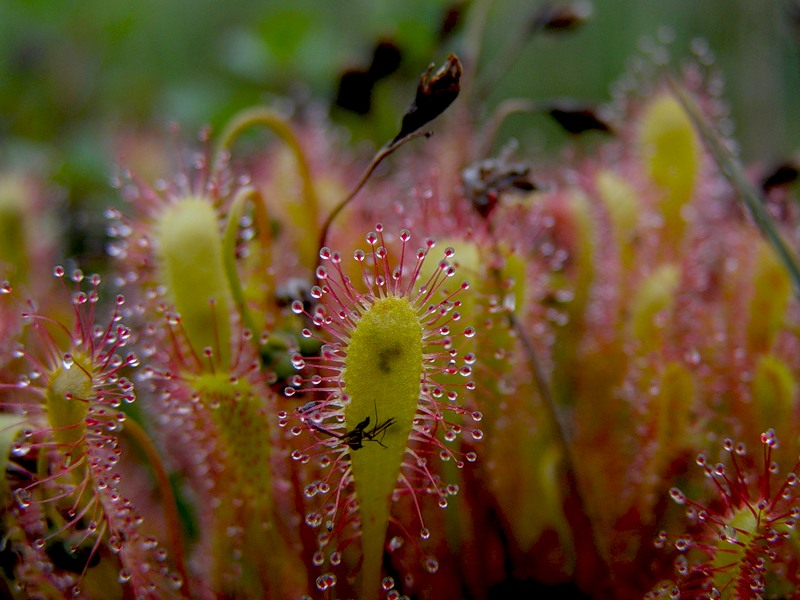 Росянка английская
В народе это растение часто называют водяной или белой лилией, русалочьим цветком, водяной розой. В древней Греции существовала легенда о том, что в этот цветок превратилась прекрасная Нимфа. Поэтому латинское название этого растения - нимфея.  Растет в водоемах со стоячей или медленно текущей водой.
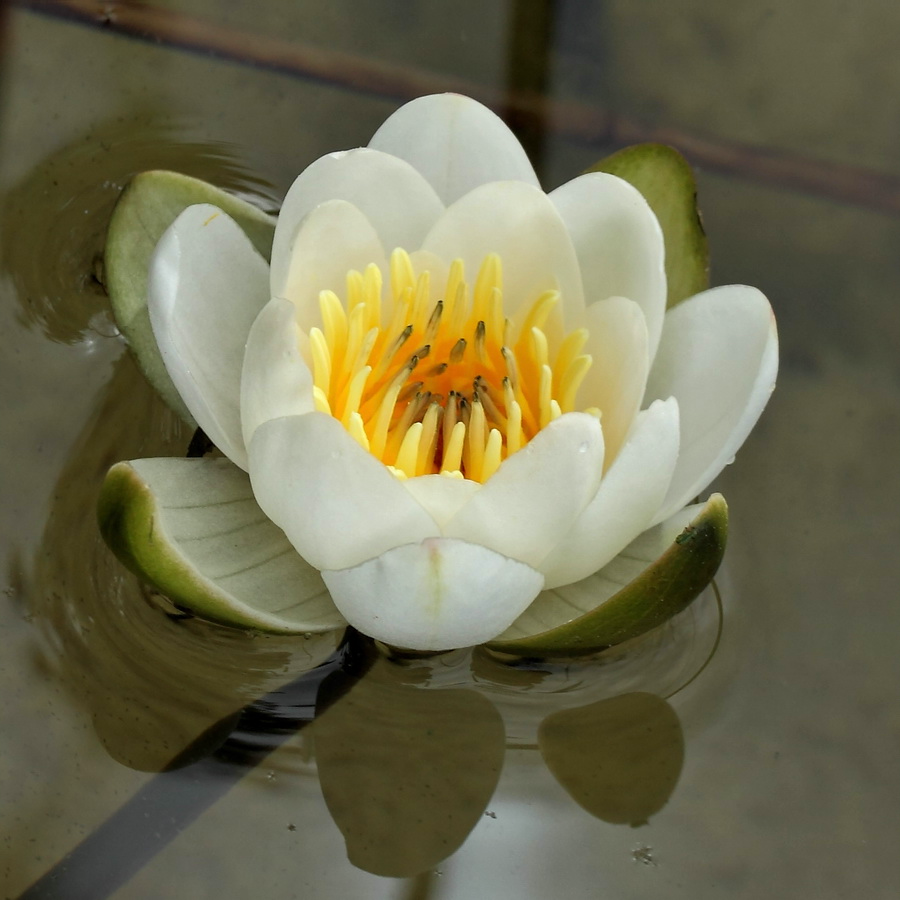 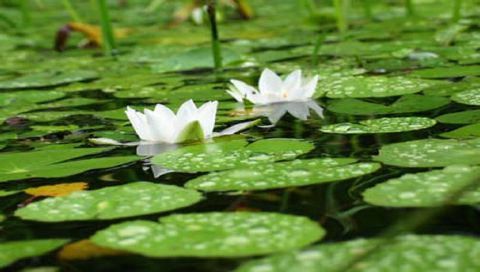 Кувшинка четырехгранная
Этот цветок знаком многим из нас — этот вестник весны с нежными белыми цветками, пробивающими остатки снега в пока ещё голом лесу. Среди легкомысленных собирателей букета подснежников нет да попадаются истинные ценители этого лекарственного растения. Бережно берут и траву, и клубеньковые корневища. Все это пригодится при лечении гриппа, заболеваний почек, ревматизме и даже параличе.  А название этого растения произошло от греческого слова 'anemos' — ветер. Лепестки цветков у большинства видов при ветре легко опадают.
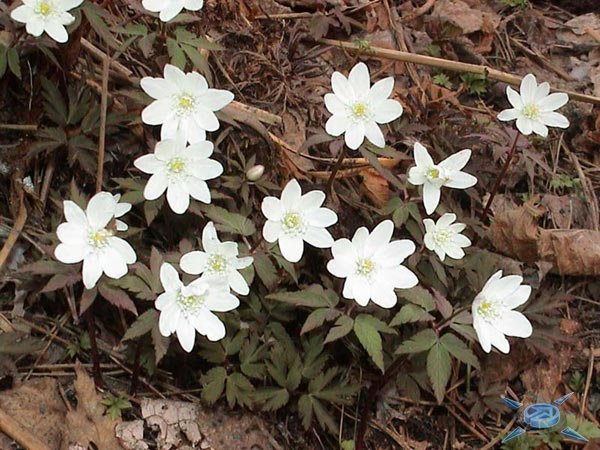 Ветреница алтайская
Это растение окружено множеством легенд, раньше считалось магическим, обладающим свойством оберега от дурного глаза. Легенда говорила, что заснувший в его зарослях наделялся даром видеть вещие сны. Это растение в народной медицине считается успокаивающим и снотворным средством — отсюда и второе название травы Все растения этого рода ядовиты, попадание его сока на кожу может вызвать раздражение. В древности оно использовались опытными лекарями, а сейчас применяются только в гомеопатии.
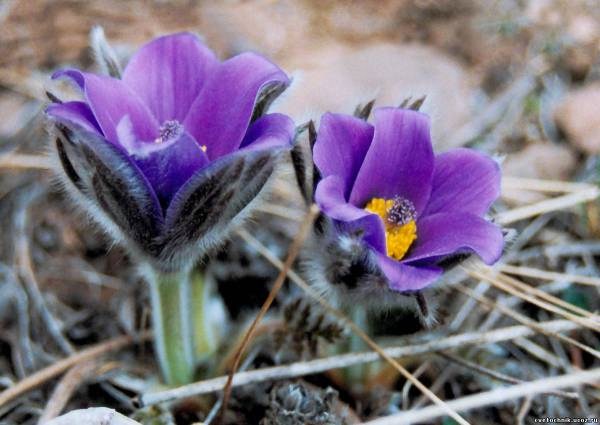 Прострел раскрытый (сон - трава)
По легенде, впервые этот цветок расцвел несколько миллионов лет назад на опушке субтропических лесов в Юго-Восточной Азии. Он был так прекрасен, что полюбоваться им собрались не только все звери, птицы и насекомые, но даже вода и ветер, которые затем и разнесли созревшие семена цветка по всему земному шару. А когда семена проросли и расцвели,  эти цветы  стали одними из любимых растений человека. Второе название этого растения - касатик сибирский (I. sibirica). Высота около 1 м., цветки фиолетово-синие. Касатик очень вынослив, его  листья узколинейные, светло-зеленые, сохраняются до заморозков.
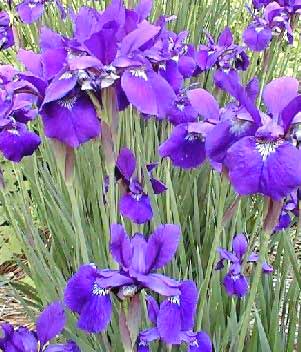 Ирис сибирский   (касатик сибирский)
Это луковичное многолетнее растение сем. лилейных. Растение светолюбивое холодостойкое, весенний медонос. Когда-то этого растения по лугам и лесным полянам было очень много. И старые люди рассказывают, что на эти луга и поляны по весне всегда опускались стаи диких гусей, чтобы передохнуть здесь после трудной дороги и пощипать всходы этого растения, которое они очень любили... Вот откуда и сложилось полное имя этого ранневесеннего цветка.
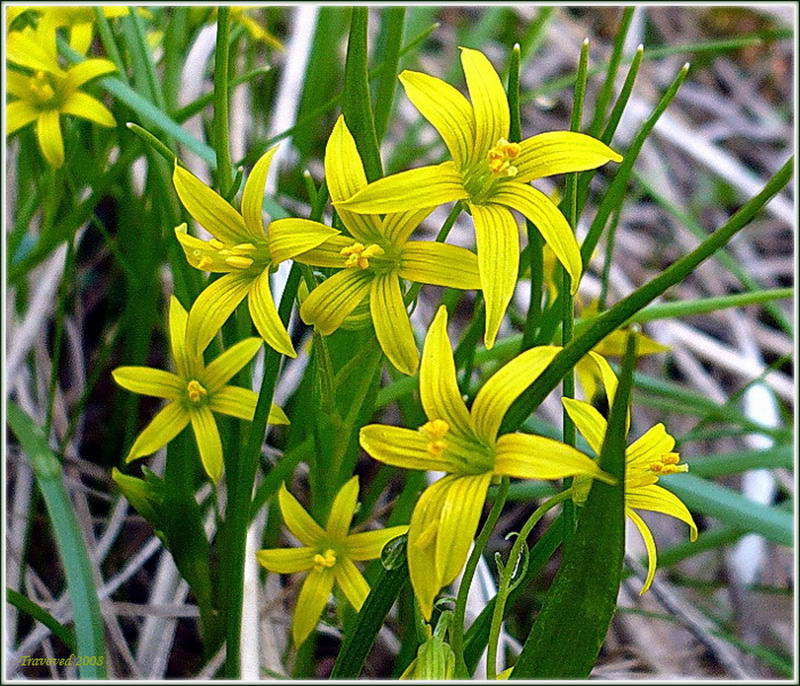 Гусиный лук
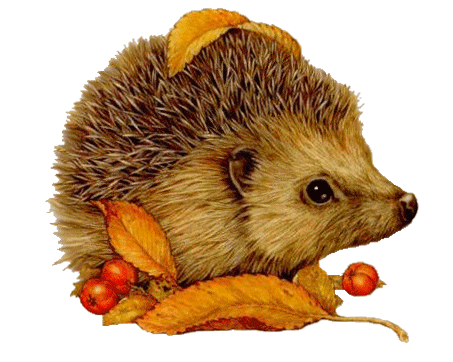 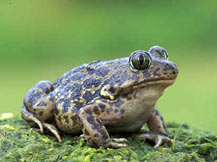 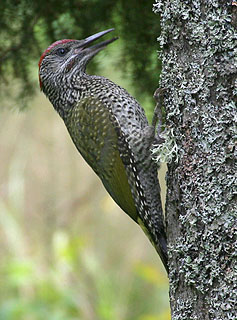 Царство животных
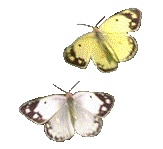 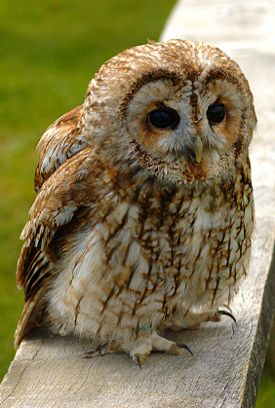 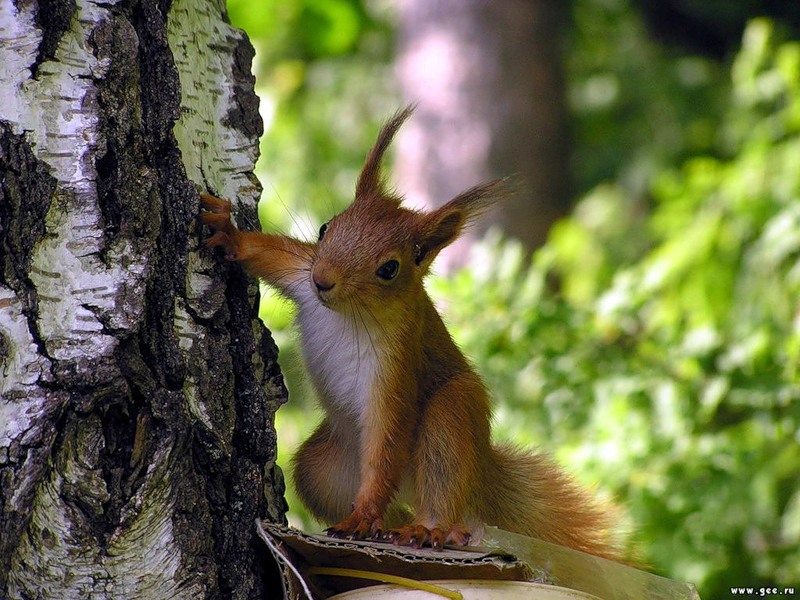 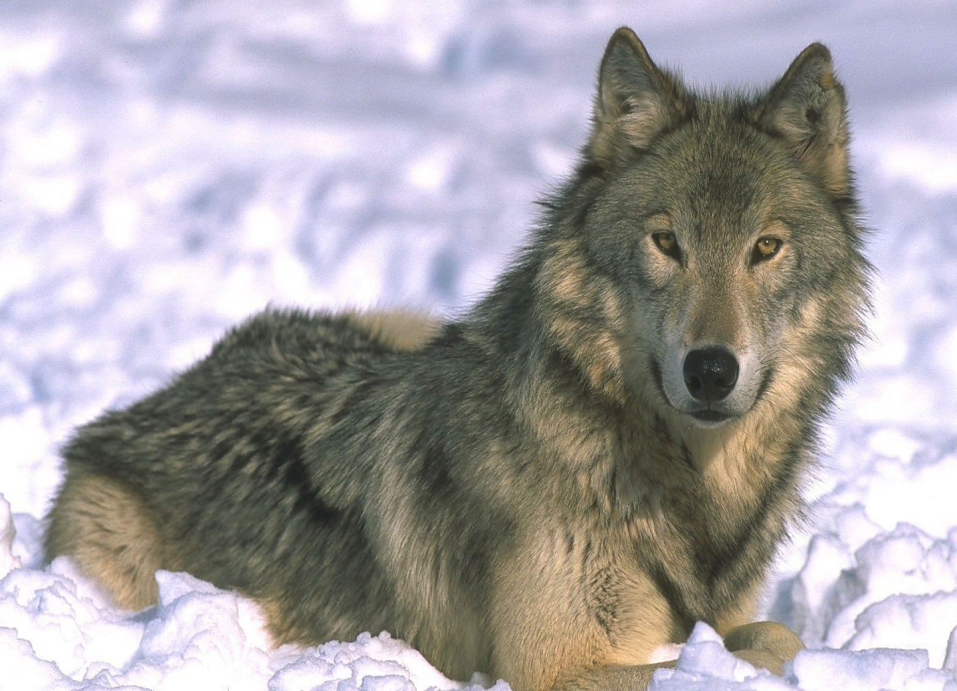 Редкий, реликтовый вид с сильно сократившимися и продолжающими сокращаться численностью и ареалом. В прошлом это животное являлось ценным промысловым видом. До третьей четверти XVII века этого зверька добывали исключительно из-за мускусного запаха. На Руси высушенными хвостами этого животного  перекладывали бельё; позднее секрет  мускусных желез стал применяться в парфюмерии как закрепитель запаха духов. Только позднее этих зверьков стали добывать ради меха, причём он ценился выше бобрового. В 1957 году  добычу этого животного  запретили, за исключением отлова зверьков для расселения.
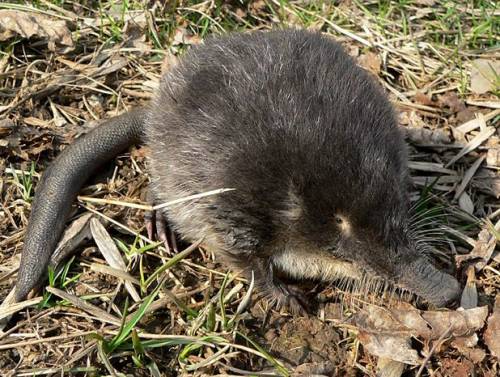 Выхухоль обыкновенная
Это животное является самым обычным и распространенным видом на территории Российской Федерации, однако, для Костромской области это достаточно редкий вид, встречающийся только в летний период. Зимует в Закарпатье, Крыму, Кавказе, на юге Казахстана, в Средней Азии, Западной Европе. Животное это считается полезным для леса, так как уничтожает немало насекомых-вредителей.
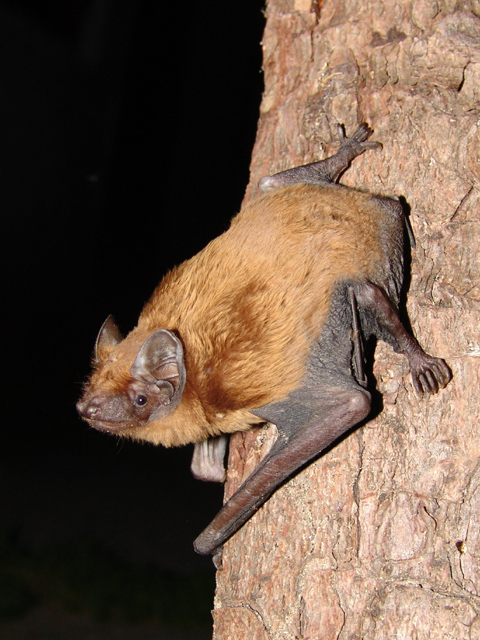 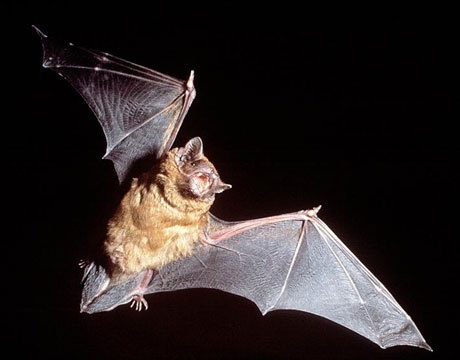 Рыжая вечерница
Эта птица справедливо может быть названа одной из красивейших птиц нашей страны. Большой, совершенно белый, с изогнутой шеей, он особенно хорош, когда плывет по воде меж зеленых камышей. Недаром эта птица издавна служила украшением прудов в различных садах и парках, а во всех народных сказаниях всегда была эмблемой красоты.
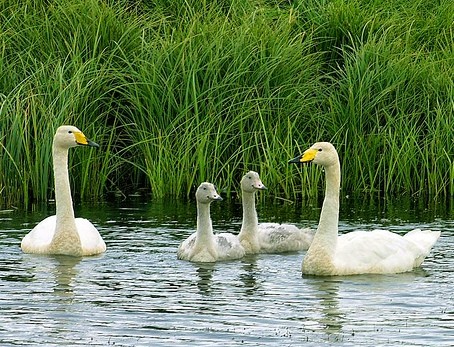 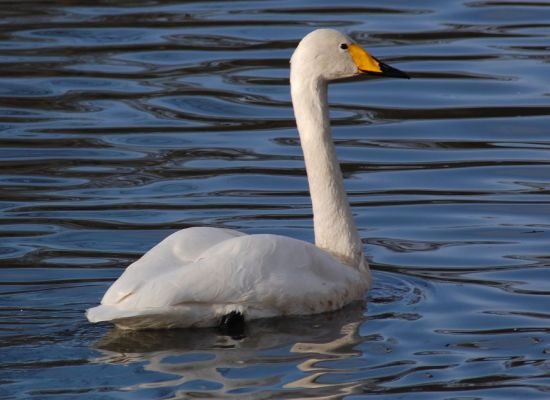 Лебедь - кликун
Это одна из широко распространенных бабочек семейства парусников, названная Карлом Линнеем в честь знаменитого врачевателя в 1758 году.  Размах крыльев достигает 90 мм. Основной цвет — жёлтый. Передние крылья с чёрными пятнами и жилками, с широкой чёрной каймой и с жёлтыми лунообразными пятнами у внешнего края. Задние крылья с «хвостиками», имеют чёрную с синими и жёлтыми пятнами каёмку и красно-бурый глазок. Яркая стремительная бабочка, летает над лугами и заболоченными местами, где растут зонтичные растения, на которые она откладывает яйца. Гусеница зелёная, с чёрными поперечными полосками и красными точками.
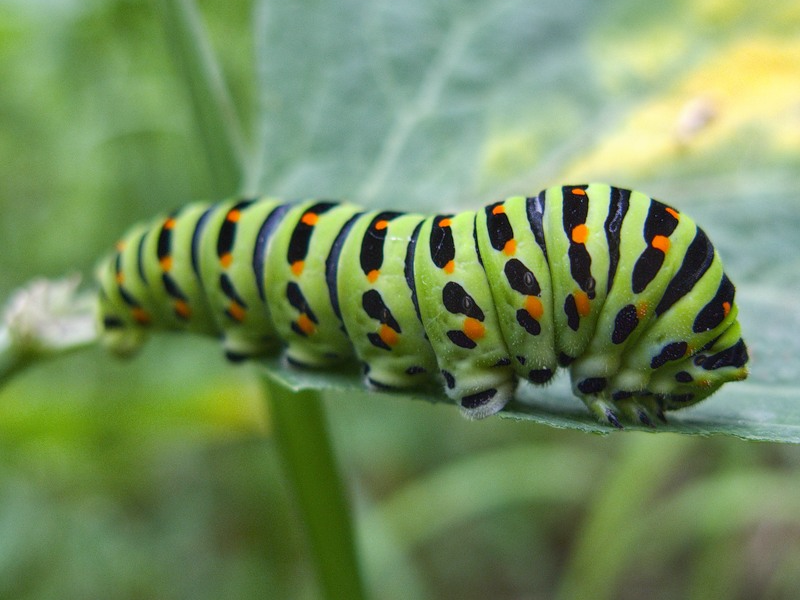 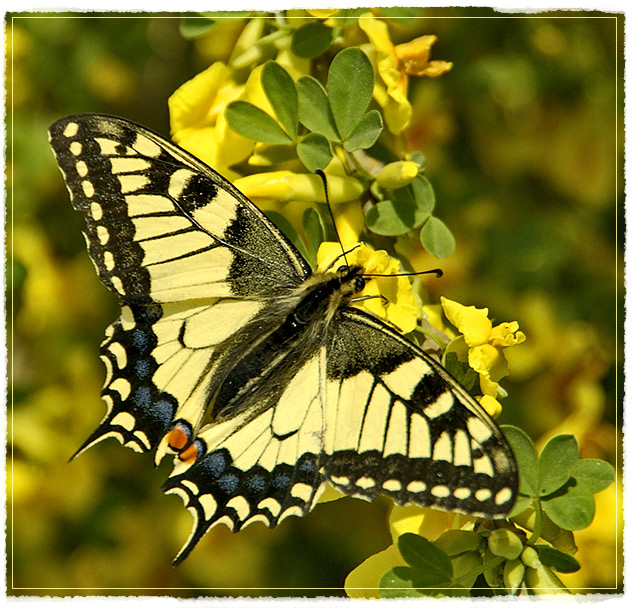 Махаон
Хищная птица отряда Совообразных. В 50-е годы эту птицу считали вредителем, истребляющим мелкую дичь, поэтому отстреливали. Это привело к тому, что птицу практически истребили. Эту птицу люди боялись в древности, как свидетельствуют историки, римляне проиграли сражение Ганнибалу при Каннах, потому что ночью в их лагере кричали эти птицы.   В наше время установлено, что вреда для людей эта птица своей охотой не причиняет. Хищник съедает значительное количество грызунов.
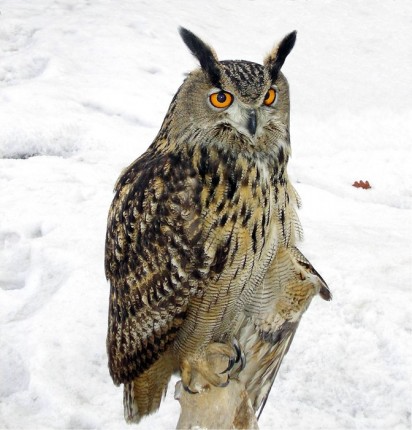 Филин
Этих  ящериц очень часто ошибочно принимают за змей, в частности ядовитых, отчего они повсеместно пользуются дурной славой. От любой змеи эту безногую ящерицу легко отличить по наличию ломкого хвоста и присутствию на глазах подвижных век. Название этой ящерицы происходит от слова  «веретено», которое формой напоминает эту ящерицу.
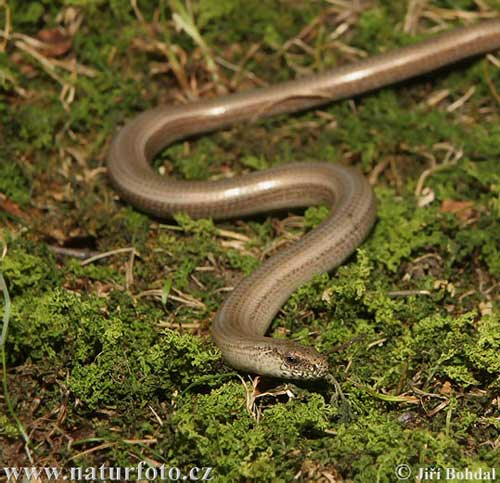 Веретеница ломкая
Молодцы!